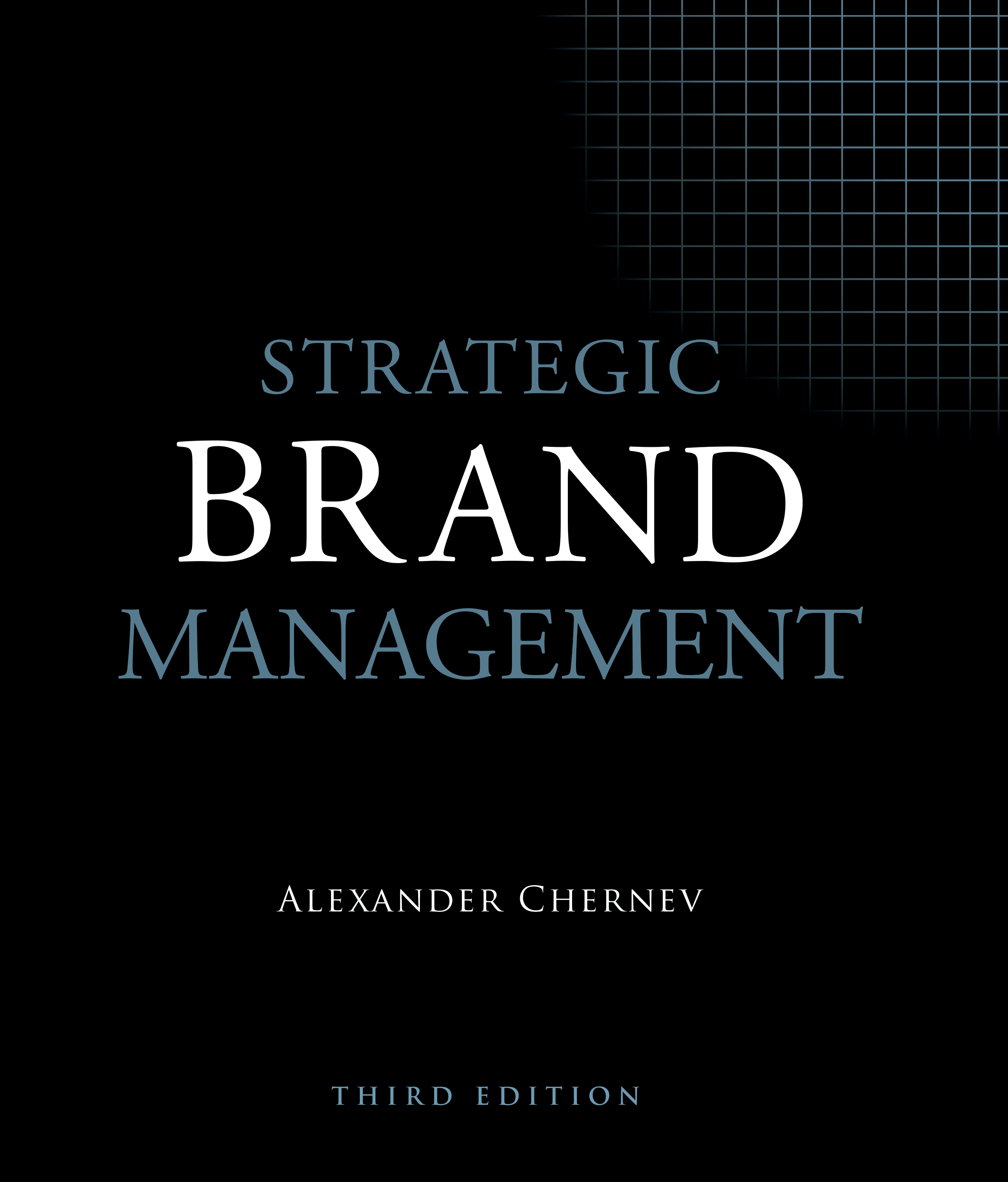 Chapter 1
Brand Management as a Business Discipline
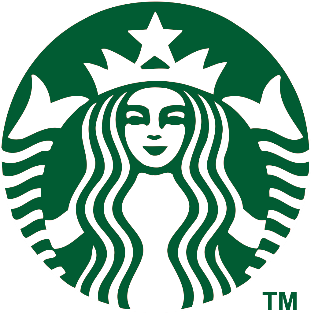 Figure 1. Starbucks Brand Association Map
Energy
Friendly
Self-identity
Coffee
My drink
Fast
Great service
Morning
My ritual
Great 
taste
My place
Nearby
Consistent
experience
Indulgence
Home
Workplace
Convenient
© 2020 Alexander Chernev
Figure 2. Benefit Visibility and Brand Impact
Credence attributes
Visibilityof benefits
Value added by brands
Experiential attributes
Observable attributes
© 2020 Alexander Chernev
Figure 3. The Market Impact of the Brand
Companyvalue
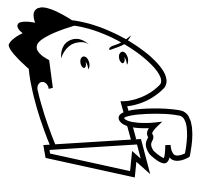 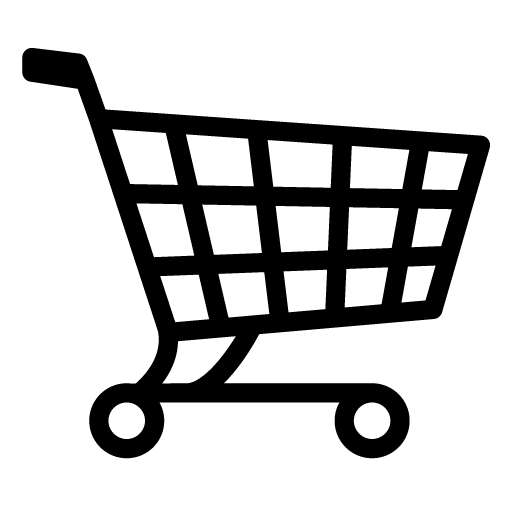 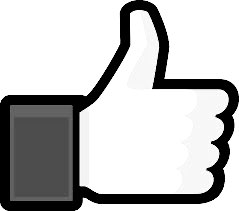 Company activities
Brand image
Customervalue
Customerbehavior
© 2020 Alexander Chernev
Figure 4. Value-Driven Brand Management
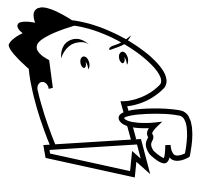 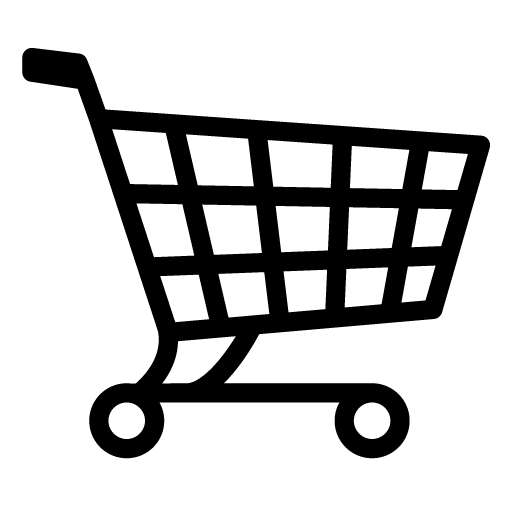 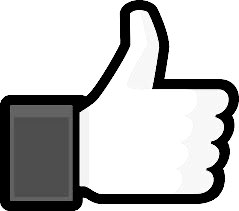 Brand image
Companyvalue
Customervalue
Customerbehavior
Company activities
© 2020 Alexander Chernev
Chapter 2
Marketing Management as a Value-Creation Process
Figure 1. Identifying the Target Market: The 5-C Framework
Collaborators
Company
Customers
Competitors
Context
© 2020 Alexander Chernev
Figure 2. The 3-V Market Value Principle
The Optimal Value Proposition
OVP
Company value
Customer value
Collaborator value
© 2020 Alexander Chernev
Figure 3. The Seven Attributes Defining the Market Offering
Market Offering
OVP
Company value
Product
Service
Brand
Customer value
Collaborator value
Price
Incentives
Communication
Distribution
Strategy
Tactics
© 2020 Alexander Chernev
Figure 4. Marketing Tactics as a Process of Designing, Communicating and Delivering Value
Value
Designing value
Brand
Product
Service
Price
Incentives
Communication
Distribution
Delivering value
Communicating value
© 2020 Alexander Chernev
Figure 5. The G-STIC Framework for Marketing Management
The ultimate criterion for success
Goal
Focus
Benchmarks
The value created in the target market
Strategy
Target market
Value proposition
The specifics of the market offering
Tactics
Business model
Product
Service
Brand
Price
Incentives
Communication
Distribution
The logistics of executing the action plan
Implementation
Development
Deployment
The assessment  of goal progress
Control
Performance
Context
© 2020 Alexander Chernev
Figure 6. The 4-P Framework and the Marketing Mix
Brand
Product
Service
Value
Incentives
Price
Communication
Distribution
Product
Price
Promotion
Place
Chapter 3
The Brand as a Means of Creating Market Value
Figure 1. The Brand as a Tool for Creating Market Value
OVP
Company value
Customer value
Collaborator value
Market Offering
Product
Brand
Service
Price
Incentives
Communication
Distribution
© 2020 Alexander Chernev
Figure 2. The Brand as a Means of Creating Customer Value
Functional 
value
Psychological 
value
Monetary value
Customer value
© 2020 Alexander Chernev
Figure 3. The Brand as a Means of Creating Collaborator Value
Strategic
value
Collaborator
value
Monetary value
© 2020 Alexander Chernev
Figure 4. The Brand as a Means of Creating Company Value
Company
value
Strategic
value
Monetary value
© 2020 Alexander Chernev
Figure 5. Brand Power, and Brand Equity
Branding activities
Brand 
image
Customer value
Customer behavior
Company value
Brand power
Brand equity
© 2020 Alexander Chernev
Brand Strategy
Brand Goal
Brand Tactics
Figure 6. The Value-Creation Model of a Brand
Brand Value-Creation Plan
Brand design
Communication
Target market
Value proposition
Strategic
Monetary
© 2020 Alexander Chernev
Customer Behavior
Customer Experience
Brand Strategy
Brand Goal
Brand Tactics
Company value
Brand Context
Figure 7. Creating Market Value as a Process
Market forces
Brand design
Communication
Target market
Value proposition
Purchase
Brand image
Advocacy
Usage
Strategic
Monetary
Marketing tactics
Implementation
Brand Value-Creation Plan
Customer Actions
Customer Value
Psychological
Monetary
Functional
© 2020 Alexander Chernev
Figure 7. The Brand as a Means of Creating Customer Value
Customer value
Product
Price
Service
Incentives
Functional 
value
Functional value
Psychological 
value
Brand
Monetary value
Monetary value
Dimensions of customer value
Primary means of creating value
© 2020 Alexander Chernev
Figure 8. The Three Dimensions of Self-Expression
Status
Rolls-Royce
Warby Parker
DeWalt
Personality
Expertise
© 2020 Alexander Chernev
Figure 9. The Brand as a Means of Amplifying the Customer Impact of the Offering
Customer impact
Marketing Tactics
Product
Service
Price
Incentives
Brand
Communication
Distribution
© 2020 Alexander Chernev
Chapter 4
Developing a Brand Strategy
Figure 1. Identifying a Brand’s Target Customers
Customer value
Brand 
attributes
Customer needs
Company value
© 2020 Alexander Chernev
Figure 2. The Market Value Principle of Brand Management
OVP
Company value
Customer value
Collaborator value
Brand
© 2020 Alexander Chernev
Figure 3. The Customer Value Proposition
Value
Value
Company brand
Competitive options
Reason to choose
Customer needs
© 2020 Alexander Chernev
Figure 4. Positioning Strategies Based on their Ability to Create a Sustainable Competitive Advantage
Positioning
Psychological benefits
Sustainable competitive advantage
Functional benefits
Monetary benefits
Figure 5. Brand-Positioning Map
Attribute 1
Brand A
Brand B
Brand C
Attribute 2
Brand E
Brand D
© 2020 Alexander Chernev
Figure 6. Harley-Davidson Brand Legend
Muscle
Fire
Icon
Rebél
Bond
© 2020 Alexander Chernev
Chapter 5
Designing the Brand
Figure 1. Brand Identifiers and Brand Referents
Brand Identifiers
Brand Referents
Unique to the brand
Shared by different brands
Created for branding purposes
Exists independently of the brand
Controlled by the brand owner
Not controlled by the brand owner
Not inherently meaningful
Inherently meaningful
© 2020 Alexander Chernev
Figure 2. Key Brand Identifiers
Logo
Motto
Character
Brand name
Soundmark
Packaging
Product design
© 2020 Alexander Chernev
Figure 4. Brand Association Map of Nespresso
Energy
Easy
Variety
Coffee
Espresso
Home
Morning
Convenience
Daily routine
Indulgence
Nestlé
Afternoon
George Clooney
Great taste
Nescafe
Fashionable
Nestea
© 2020 Alexander Chernev
Chapter 4
Communicating the Brand
Product
Figure 1. Brand Communication as a Distinct Type of Marketing Communication
Target audience
Service
Brand
Price
Incentives
Distribution
Communication
Offering attributes
© 2020 Alexander Chernev
Figure 2. The G-STIC Framework for Brand Communication
Goal
Focus
Benchmarks
Strategy
Audience
Message
Tactics
Media
Creative
Implementation
Development
Deployment
Control
Performance
Context
© 2020 Alexander Chernev
Chapter 5
Designing the Brand Architecture
Figure 1. The Role of Brands in Targeting Multiple Segments
Strategy A
Strategy B
Brand
Brand
Product
Product
Service
Service
Customers
Customers
Value Proposition
Value Proposition
Price
Price
Incentives
Incentives
Communication
Communication
Distribution
Distribution
Market Strategy
Offering A
Offering B
© 2020 Alexander Chernev
Figure 2. Designing a Brand Portfolio Strategy: Toyota
Toyota product line
Target customers
Segment A
Segment B
Segment C
Segment D
Segment E
Value proposition
Practical and inexpensive
Everyday transportation
Commercial transportation
Utilitarian transportation
Luxury experience
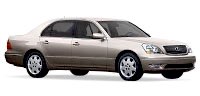 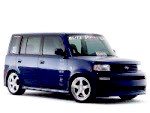 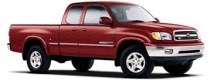 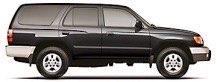 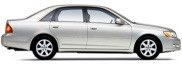 Product
Standard
Standard
Standard
Standard
Premium
Service
Brand portfolio
Scion
Toyota
Toyota
Toyota
Lexus
Brand
$
$$
$$
$$
$$$
Price
Toyota dealership
Toyota dealership
Toyota dealership
Toyota dealership
High-end dealership
Distribution
© 2020 Alexander Chernev
Figure 3. The Brand-Market Matrix
Market Segments
Target Customers
TA
TB
TC
TD
TE
Marketing strategy
Value Proposition
VA
VB
VC
VD
VE
P3
S3
B3
R4
-
C4
D3
P1
S1
B1
R1
I1
C1
D1
P1
S2
B1
R2
I2
C2
D2
P2
S2
B1
R2
I3
C2
D1
P2
S3
B2
R3
-
C3
D3
Product
Service
Brand
Price
Incentives
Communication
Distribution
Brand portfolio
Marketing tactics
Market offering
© 2020 Alexander Chernev
Figure 4. The Product–Brand Matrix
Brand D
Brand C
Brand A
Brand B
–
Product 1
–
–
Offering A1
Offering D1
–
Product 2
–
–
Offering B2
–
Product 3
–
–
Offering B3
–
Product 4
–
–
Offering B4
Product 5
–
–
–
Offering C5
Product 6
–
–
–
Offering C6
© 2020 Alexander Chernev
Offering 1
Figure 5. Single-Brand Portfolio Strategy
Offering 2
Offering 3
Brand A
© 2020 Alexander Chernev
Figure 6. Multi-Brand Portfolio Strategy
Brand A
Brand B
Brand C
Offering 1
Offering 2
Offering 3
© 2020 Alexander Chernev
Figure 7. Vertical Cobranding Portfolio Strategy
Brand X
Brand A
Brand B
Brand C
Offering 1
Offering 2
Offering 3
© 2020 Alexander Chernev
Figure 8. Sub-Branding and Endorsement Branding Portfolio Strategies
Corporate brand
Unilever
Mondelēz
Master brand
Nabisco
Dove
Sub-brand
Dove Men+Care
Oreo (Nabisco)
Endorsed brand
Product identifier
Hydrate
Thins
© 2020 Alexander Chernev
Figure 9. Single-Brand, Cobranding, and Multi-Brand Portfolio Strategies
Single parent brand
New sub-brand
Endorsed new brand
Independent new brand
Single-brand strategy
Multi-brand strategy
Portfolio cobranding
© 2020 Alexander Chernev
Figure 10. Shared Brand Meaning as the Driving Force of Cobranding
Brand A meaning
Brand B meaning
Shared 
meaning
© 2020 Alexander Chernev
Chapter 8
Managing Brand Dynamics
Figure 1. Vertical Brand Extensions
Price
Premium
offering
Price tier A
Upscale extension
Core 
offering
Price tier B
Downscale extension
Value 
offering
Price tier C
Benefits
© 2020 Alexander Chernev
Figure 2. Horizontal Brand Extensions
Price
Horizontal extension
Horizontal extension
Offering
A
Core 
offering
OfferingB
Benefits
Category A
Category B
Category C
© 2020 Alexander Chernev
Chapter 9
Protecting the Brand
Figure 3. Types of Marks Based on Their Distinctiveness
Generic
Descriptive
Suggestive
Arbitrary
Fanciful
Degree of protection
Not 
distinctive
Must acquire secondary meaning to be distinctive
Can inherently identify the source of the goods
© 2020 Alexander Chernev
Chapter 10
Measuring Brand Impact
Figure 1. The Framework for Measuring Brand Impact
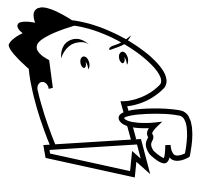 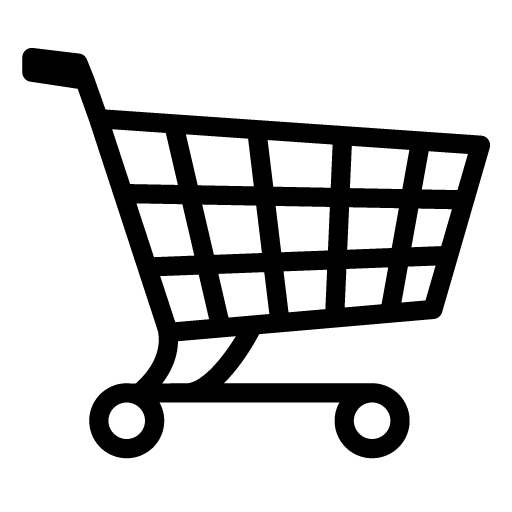 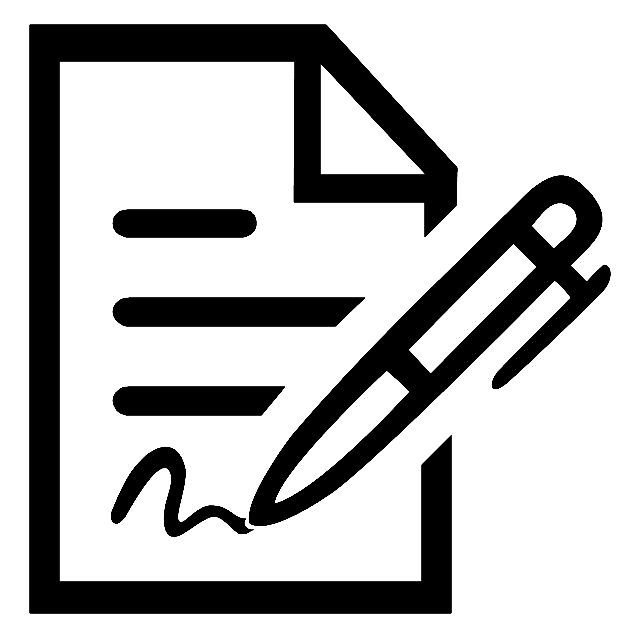 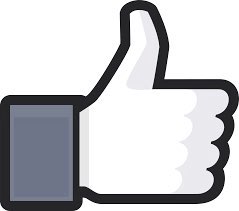 Market reality
Brand image
Branding 
plan
Customervalue
Customerbehavior
Companyvalue
Implementation research
Brand image research
Brand value research
Brand power research
Brand equity research
© 2020 Alexander Chernev
Figure 3. Likert Scale
Strongly disagree
Disagree
Neither agree nor disagree
Agree
Strongly agree
© 2020 Alexander Chernev
Figure 5. The Semantic Differential Scale
Good
Bad
Happy
Sad
Strong
Weak
Brand A
Brand B
Decisive
Indecisive
Active
Passive
Fast
Slow
© 2020 Alexander Chernev
Chapter 11
Developing a Strategic Brand Management Plan
Figure 1. The Strategic Brand Management Plan
Specific goal(s) to be achieved by the brand
Goal
Focus
Benchmarks
Value created by the brand in the target market
Strategy
Target market
Value proposition
Actionable brand elements
Tactics
Brand design
Communication
The logistics of building the brand
Implementation
Development
Deployment
Evaluating the brand (brand audit)
Control
Goal progress
Market context
© 2020 Alexander Chernev
Tactics
Executive Summary
Exhibits
Communication
Design
What are the means—
media and creative execution—used to relate the brand to its target customers?
What are the key elements—identifiers and referents—that define the brand?
What are the key aspects of the company’s brand management plan?
Situation Overview
Company
Market
What are the history, 
culture, resources, offerings, and ongoing activities of the company and its brands?
What are the key aspects of the markets in which the brand competes and/or will compete?
Goal
Benchmarks
Focus
What is the key outcome the company aims to achieve with the brand?
What are the
temporal and quantitative criteria for reaching the goal?
Strategy
Value proposition
Target market
Who are the brand’s target customers, competitors, and collaborators? What are the company’s resources and context?
What is the brand’s value proposition for target customers, collaborators, and the company?
Brand action plan
Implementation
Deployment
Development
What is the process of bringing the brand to market?
How is the brand being developed?
Control
Environment
Performance
How will the company evaluate the progress toward its brand-management goal?
How will the company monitor the environment to identify new opportunities and threats?
What are the details/evidence supporting the brand management plan?
© 2020 Alexander Chernev
Figure 3. The Customer Value Proposition
Value
Value
Company brand
Competitive options
Reason to choose
Customer needs
© 2020 Alexander Chernev
Target Market
Figure 3. Customer Brand Value Map
Brand Design
Brand Tactics
Brand Strategy
Customers
Identifiers
What company-owned 
elements (name, logo, motto, character, soundmark, product design, packaging) uniquely identify the brand?
What customer need does the brand aim to fulfill?  Who are the customers with this need?
Referents
Competitors
What concepts (needs,
benefits, experiences, occasions, activities, places, people, objects, products, services) define the meaning of the brand?
What other brands aim to fulfill the same need of the same target customers?
Customer Value
Brand Communication
Value Proposition
Media
What are the key touch points (TV, radio, print, online, place, 
in-person, packaging) of the brand with its target customers?
What value does the brand create for target customers?
Positioning
Creative
How should customers 
think about the brand? 
What is their frame of reference?What is the primary benefit of the brand?
How are the brand design 
and brand positioning expressed in a company’s communication with its customers?
© 2020 Alexander Chernev
Customer Behavior
Customer Experience
Company value audit
Brand Strategy
Brand Goal
Brand Tactics
Company value
Brand Context
Figure 5. The Strategic Brand Audit Framework
Customer impact audit
Brand planning audit
Brand implementation audit
Market forces
Brand design
Communication
Target market
Value proposition
Purchase
Brand image
Advocacy
Usage
Strategic
Monetary
Marketing tactics
Implementation
Brand Management Plan
Customer Actions
Customer Value
Psychological
Monetary
Functional
© 2020 Alexander Chernev
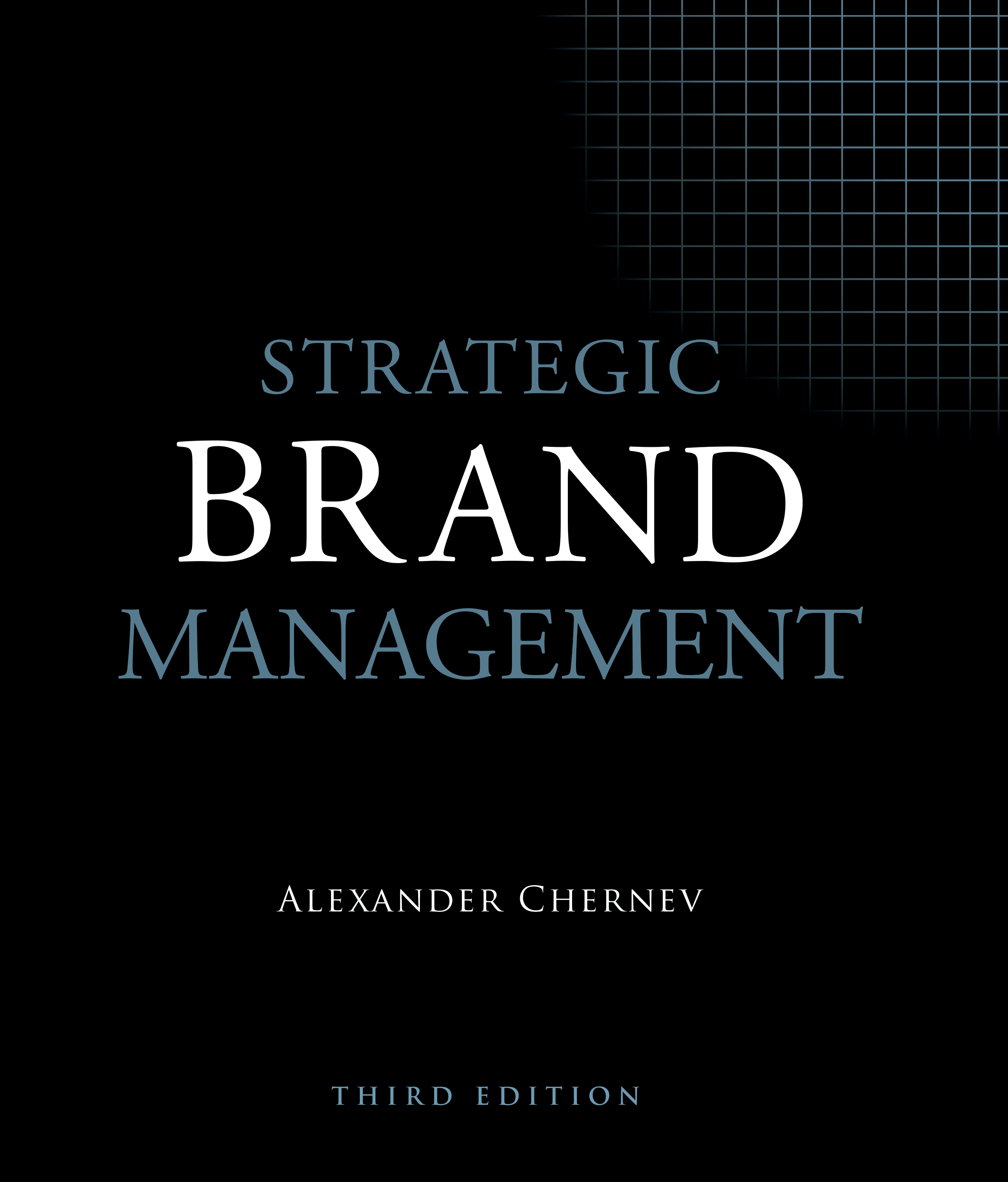